宣教关怀
天父上帝，祢爱泰国七千万灵魂，三十多个民族。基督徒人数少过百份之二，求祢怜悯，福音的光能够有效地渗透到佛教和精灵信仰的文化中。我们恳求祢坚固纯谦宣教士，她已正式在泰国学校教书一个多月。圣灵赐她智慧和力量胜任工作，
1/2
宣教关怀
能成为校园中的光和盐，也有机会把好消息的种子撒在人心里。最近，纯谦宣教士意外踩空，脚踝骨裂，求耶和华拉法医治她，早日康复。奉主耶稣基督的名，阿们。
2/2
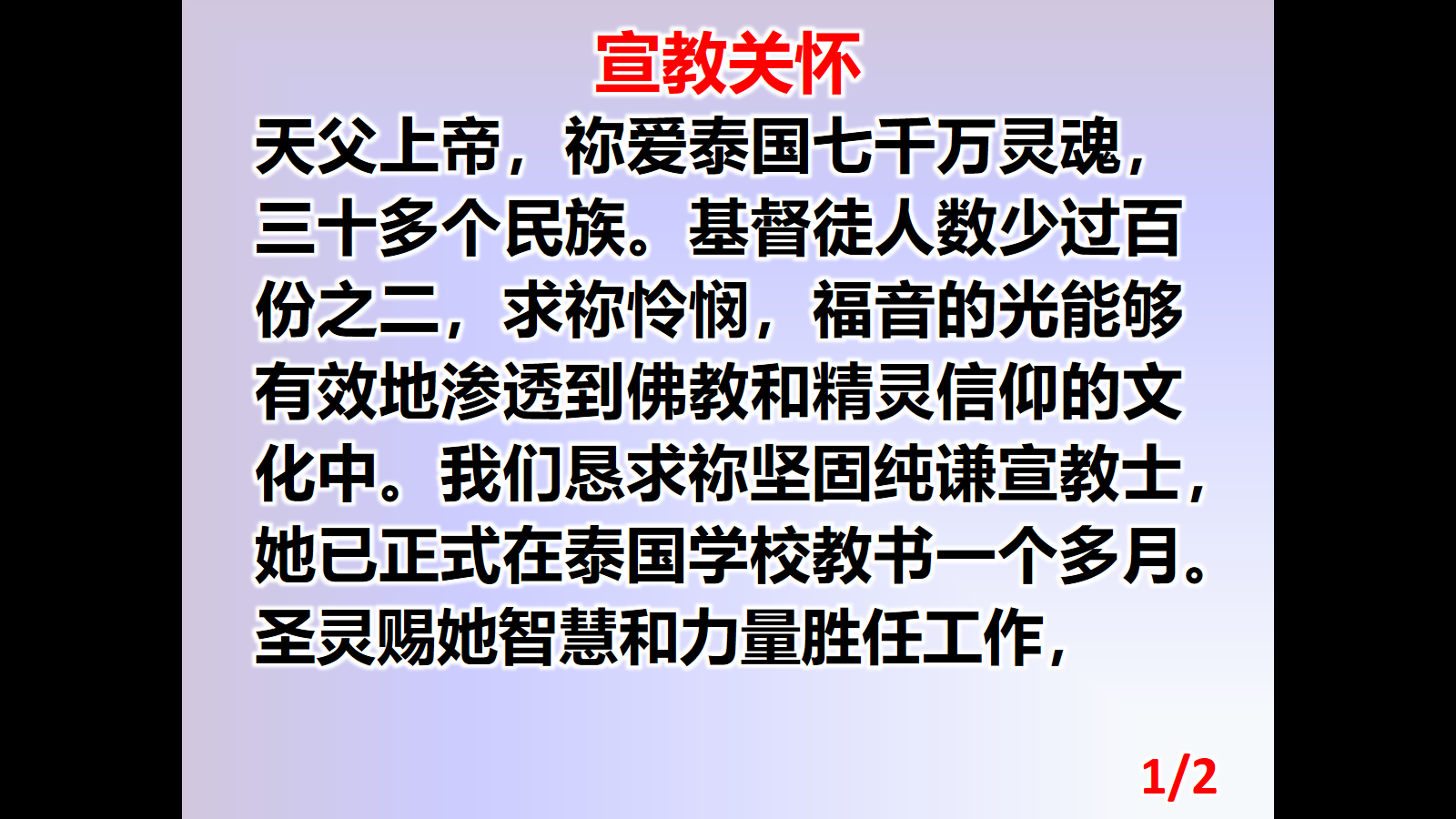 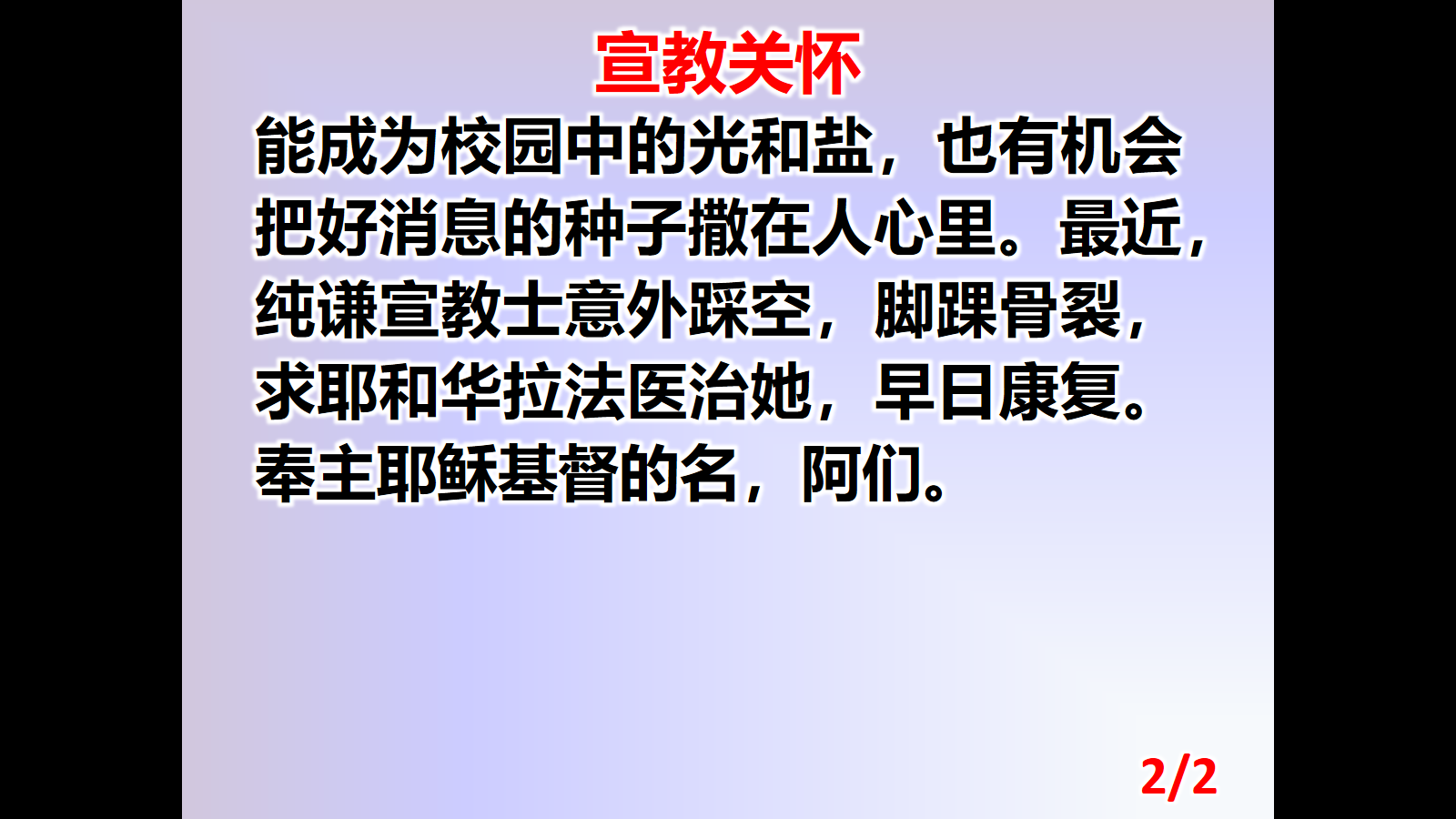